TARIFA ZERO
Estudo sobre as cidades:
Maricá-RJ  

Mariana-MG

Formosa-GO
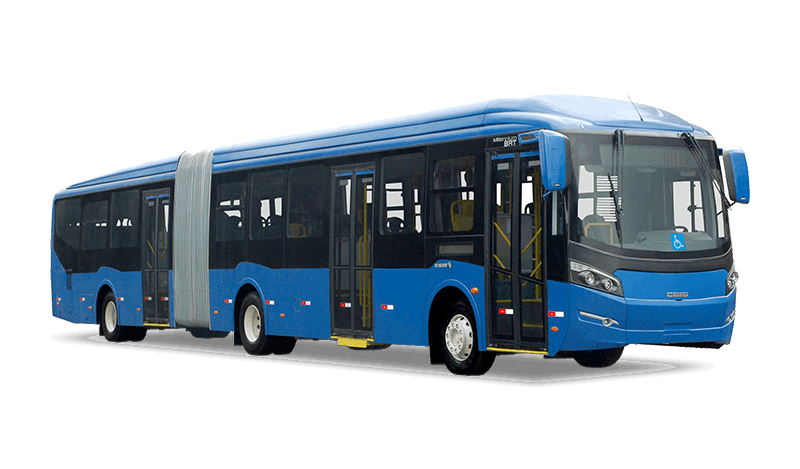 Equipe Técnica/CTMU/CLDF
29/09/2023
[Speaker Notes: slidesppt.net]
Contexto
1990
2005
2013
2015
2023
PEC SUM; 82 cidades com tarifa zero
Gratuidade proposta em São Paulo-SP
Manifestação em São Paulo-SP
Movimento Passe Livre
Transporte é Direito social
PEC 25/2023 – SUM (Sistema Único de Mobilidade)(1);82 cidades aplicando Tarifa Zero(2).
Tentativa de implantação Tarifa Zero na cidade de São Paulo(3);
1992: 1ª cidade a implantar: Conchas/SP
Repercusão da manifestação contra aumento da tarifa na cidade de São Paulo; 17 cidades aplicando tarifa zero.
Manifestações contra aumento de tarifa em Florianópolis-SC e Vitória-ES, ampliação da bandeira do passe livre estudantil para Tarifa Zero(5); 8 cidades aplicando tarifa zero.
Transporte incluído no rol de Direitos Sociais - Art. 6º/CF (EC 90); 22 cidades aplicando tarifa zero
CIDADES COM TARIFA ZEROPOR ESTADO
22 cidades com população acima de 50 mil habitantes:
POPULAÇÃO ABRANGIDA
82 cidades = 3,7 milhões de pessoas.
Aumento 2022-2023 (62 p/ 82)
32%
Formosa-GO
(115.669 hab)
Lei Municipal nº 650, de 06/08/2021:
Institui a gratuidade no transporte público coletivo.Cria Fundo (receitas: dotação orçamentária, receitas de estacionamento rotativo; recursos repassados pelo Estado e União e outras receitas).
Início implantação:
2021
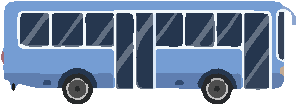 Dados:
Nome do programa: Transporte para todos.
3 linhas
FORMOSA-GO
Pagamento por veículo e motorista mês:R$ 24.579,96 (ônibus+ motorista)R$ 18.540,93 (micro-ônibus+motorista)
Total  mês: R$ 296.354,34
Total anual: R$ 3.556.252,08
Contratos com vigência anual, podendo atingir 5 anos.
Pagamento por litro combustível: 
R$ 7,59Total  mês: 139.992,02
Total anual: R$ 1.679.904,24
Global mês:R$ 436.346,36:Global ano: R$ 5.236.156,32
Contratação
Contratação I abrange ônibus e motorista:
7 veículos (5 micro-ônibus e 2 ônibus convencionais)
Contratação II abrange combustível.
Máximo 10 anos de fabricação
Média km rodado mês: 18.191
[Speaker Notes: slidesppt.net]
Mariana-MG
(61.387 hab)
Lei nº 3.528, de 29/12/2021:
Programa temporário e experimental, por 180 dias, prorrogável.Alcança todas as linhas urbanas e rurais do Município.Suspende a concessão de vale transporte aos servidores municipais.
Início implantação:
2022
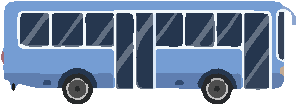 Dados:
Nome do programa: TARIFA ZERO, transporte gratuito para todos!
8 urbanas e 16 distritais
428.520 passageiros transportados por mês
4.713.718 passageiros transportados por ano
MARIANA-MG
Tarifa urbana: R$ 5,95;
Tarifa distrital/rural: R$ 9,64 a R$ 19,61;

Valor total mensal: R$  1.583.333,33 
Valor total anual: R$ 19 milhões
Contrato de concessão com vigência:20 anos.
Contratação
Tempo de fabricação:Micro-ônibus: máximo: 8 anos (média: 5 anos);
Convencional: máximo: 10 anos (média: 6 anos); Rodoviário: máximo 13 anos (média: 10 anos);
Estimativa no Termo de Referência:km rodada mês: 147.349
Véiculos: 35
Reajuste anual;
Revisão ordinária a cada 4 anos; Revisão extraordinária quando cabível;
Frota, combustível, motoristas, manutenção, garagem, equipamentos bilhetagem, Sistema de Acompanhamento e Controle, etc.
[Speaker Notes: slidesppt.net]
Maricá-RJ 
(197.300 hab)
Lei Complementar Municipal nº 244, de 11/09/2014:
Cria a autarquia Empresa Pública de Transporte – EPT.
com 58 cargos de motoristas, além de outros cargos operacionais, administrativos e comissionados.
Início implantação:
2014
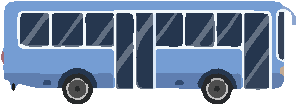 Dados:
Nome do programa: Transporte para todos 
39 linhas135 ônibus: 104 (contratação) + 31 (Município/EPT).
MARICÁ-RJ
Pagamento por km rodado: R$ 6,87 a R$ 8,64
Total  mês: R$ 7.664.169,90
Total anual: R$ 91.970.038,81
Contratos com vigência anual, podendo atingir 5 anos.
Contratação
6 contratos envolvendo 2 empresas contratadas
104 ônibus contratados 
Contratação abrange: ônibus, motoristas, combustível e manutenção.
Tempo de fabricação:Máximo 3 anos de fabricação quando da licitação
Km rodada mês: 994.948
Obs: O Município também conta com frota própria, cerca de 31 ônibus. Assim, frota contratada mais própria corresponde 135 ônibus. E em licitação a compra de 10 ônibus tipo Midi Urbano (Total estimado: R$ 757.900,00)
[Speaker Notes: slidesppt.net]
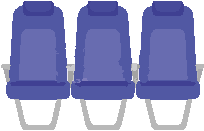 COMPARATIVO
Fontes de recursos cogitadas para custear Tarifa Zero
Cobrança de taxas em face de Empresas
Conbrança de taxa de empresas de aplicativo de transporte
Justificativa de o transporte público beneficiar toda empresa, independente de contar com funcionário que utiliza o transporte público coletivo.
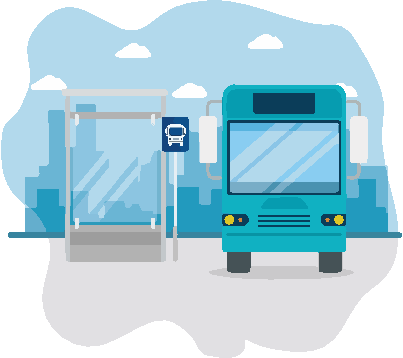 IPTU progressive no tempo
Contribuição de melhoria
Valorização imobiliária decorrente de obras públicas.
Exploração de estacionamento público
Municipalização da CID
Estacionamento rotativo, zona verde.
Mediante Projeto de Emenda Contitucional.
Projeto de Emenda Constitucional (PEC) nº 25/2023
Proposta de instituição do SISTEMA ÚNICO DE MOBILIDADE (SUM)
Estrutura similar ao SUS (Sistema Único de Saúde) e ao SUAS (Sistema Único de Assistência Social).

Serviço de Transporte Público Coletivo financiado pela União, Estados, Distrito Federal e Municípios, mediante percentual da arrecadação de impostos.

Possibilidade de fontes adicionais de custeio, como: contribuições dos beneficiados pelo serviço público; receitas de exploração de estacionamentos públicos; contribuições de melhoria decorrentes de valorização imobiliária resultante de investimentos públicos em mobilidade.

Contribuição pelo uso potencial ou efetivo do sistema viário, a ser instituída: a) pelos Municípios e Distrito Federal, a ser paga pelos proprietários de veículo automotores; b) pela União, a ser paga pelo empregador, pessoa física ou jurídica.

Recursos comporão fundo destinado exclusivamente ao financiamento do serviço de Transporte Público Coletivo.

Diretriz de gratuidade ao usuário do transporte público coletivo urbano.
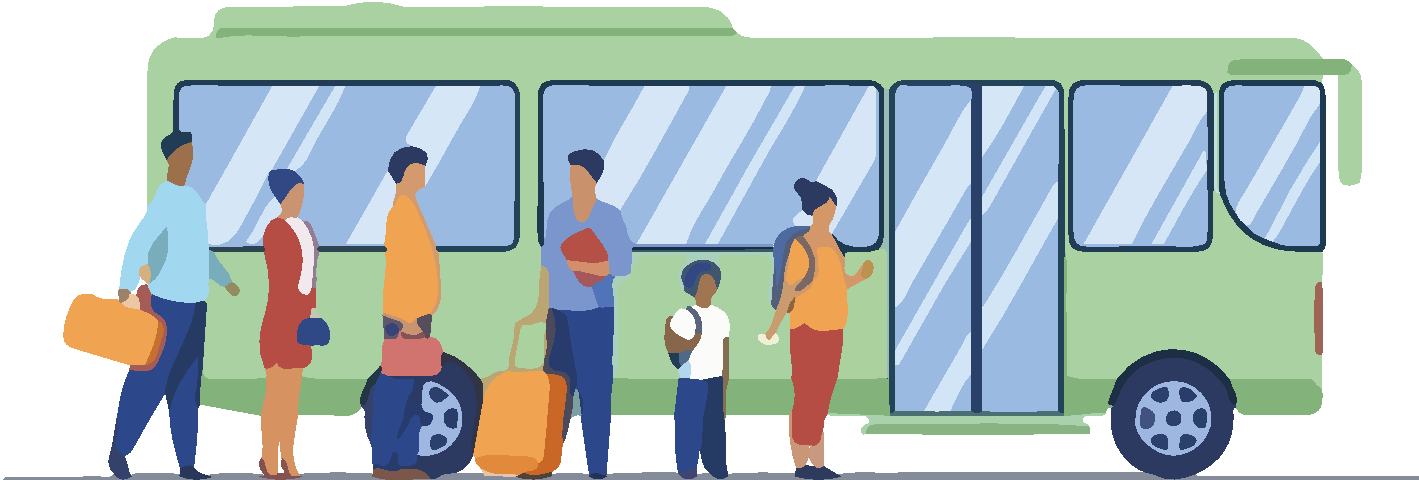 01
Câmara dos Deputados
Proposta de Emenda Constitucional (PEC 25/2023): Sistema Único de Mobilidade (SUM), Autoria Deputada Luiz Erundina e outros:https://www.camara.leg.br/proposicoesWeb/prop_mostrarintegra?codteor=2273368&filename=PEC%2025/2023
FONTES:
02
Daniel Santini
Planilha: Cidades com tarifa zero universal no Brasil: https://docs.google.com/spreadsheets/d/1FFgkyuQEeYYBgk5kWC1P9HKZzlECBS4H/edit#gid=647725414
03
Milena de Lima e Silva
A gestão Luiz Erundina: participação popular nas políticas de transporte, Disssertação de Mestrado/USP-2017:https://www.teses.usp.br/teses/disponiveis/102/102132/tde-17042018-152926/publico/DissertacaoCorrigidaMilenadeLimaeSilva.pdf
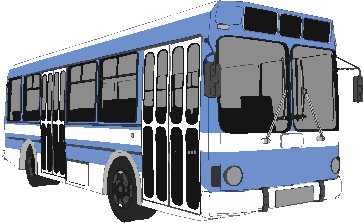 04
Sites dos Municípios:
Formosa-GO: https://formosa.go.gov.br/Maricá-RJ: https://www.marica.rj.gov.br/tag/tarifa-zero/ e https://www.eptmarica.rj.gov.br/
Mariana-MG: https://www.mariana.mg.gov.br/
05
Wikipédia – Movimento Passe Livre
https://pt.wikipedia.org/wiki/Movimento_Passe_Livre
[Speaker Notes: slidesppt.net]